Процедуры с изменяемыми параметрами
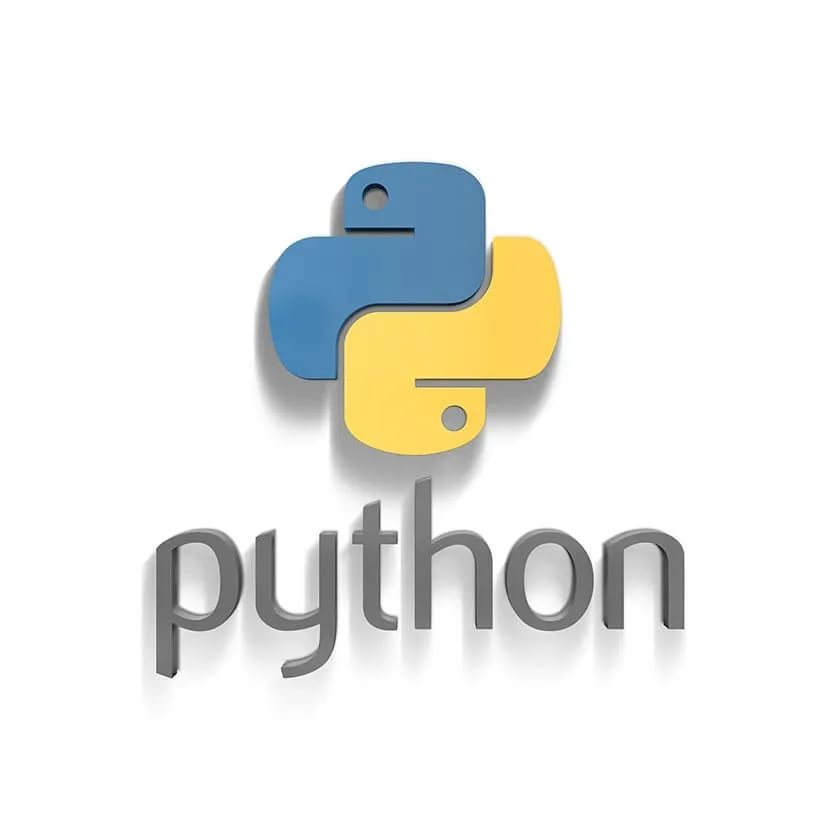 Локальные и глобальные переменные
Переменные, которые введены в основной программе называются глобальными. Их могут использовать все подпрограммы (процедуры и функции).
Локальными  называются  дополнительные переменные, которые будут использоваться только в подпрограмме. К ним можно обращаться только внутри этой подпрограммы.
Такой приём называется инкапсуляцией - мы ограничиваем область действия переменной только той подпрограммой, где она действительно нужна.
Примеры
# Пример 1
def  f():
    print(a)
a = 1
f()
# Пример 2
def  f():
    a = 1   
f()
print(a)
1
NameError: name 'a' is not defined.
Локальные и глобальные переменные
a = 5
def qq():
  a = 1
  print (a)
qq()
print (a)
глобальная переменная
локальная переменная
1
5
работаем с
глобальной переменной
a = 5
def qq():
  global a
  a = 1
qq()
print (a)
a = 5
def qq():
  print (a)
qq()
5
global a
1
Примеры
# Пример 4
def  f():
    print(a)
    a = 0   
    print(a)
a = 1
f()
# Пример 3
def  f():
    a = 0   
    print(a)
a = 1
f()
print(a)
0
1
UnboundLocalError: local variable 'a' referenced before assignment
Примеры
# Пример 5
def  f():
    print(a)
    if False:
        a = 0   
a = 1
f()
# Пример 6
def  f():
    global a
    a = 0   
    print(a)
a = 1
f()
print(a)
0
0
UnboundLocalError: local variable 'a' referenced before assignment
Неправильная процедура
?
?
Что плохо?
Как исправить?
x = 5; y = 10
def xSum():
  print ( x+y )
xSum()
def xSum():
  print ( x+y )
процедура связана с глобальными переменными,  нельзя перенести в другую программу
печатает только сумму x и y, нельзя напечатать сумму других переменных или сумму x*y и 3x
передавать данные через параметры
Правильная процедура
x = 5; y = 10
Sum2( x, y )
z=17; w=3
Sum2( z, w )
Sum2( z+x, y*w )
Глобальные:
def Sum2(a, b):
  print ( a+b )
x
y
Локальные:
z
w
a
b
10
30
3
17
22
5
15
20
52
процедура не зависит от глобальных переменных
легко перенести в другую программу
печатает только сумму любых выражений
Вопросы:
1. В данном коде переменная b в функции локальная или глобальная?
2. Что выведет на экран данная программа?
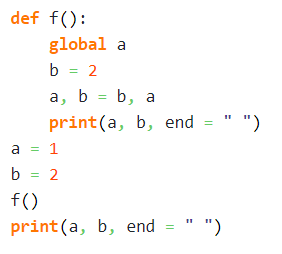 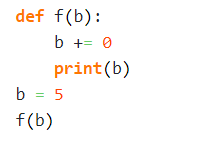 Ответ: 2 1 2 2
Ответ: локальная
Вопросы:
3. Какие из программ во время запуска получат ошибку выполнения?
a)
b)
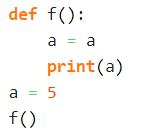 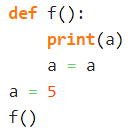 c)
d)
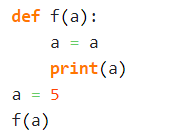 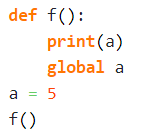 Вопросы:
4. Что выведет на экран данная программа?
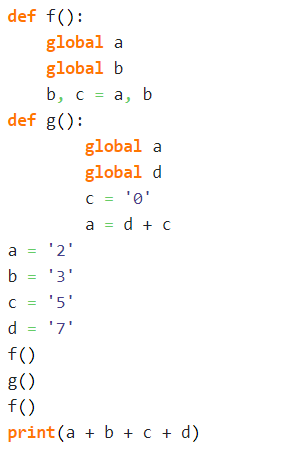 Ответ: 707057
Спасибо за внимание!